WHY ARE SOME CHRISTIANS SO MISERABLE?
Aren’t Christians supposed to be happy?
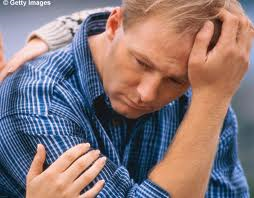 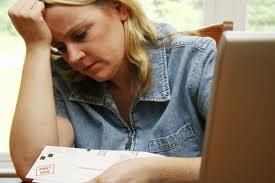 1 – They want to be
Jonah 4:4 Then the Lord said, "Is it right for you to be angry?" 
Abraham Lincoln – “Most folks are about as happy as they make up their mind to be.”
Some people are only happy when they are in misery.
Some seem to need something to be bothered about
SOME FOLKS JUST LIKE IT IN MISERY!
2 – They strain at gnats
Matthew 23:24 Blind guides, who strain out a gnat and swallow a camel! 
Some seem to be “nit-pickers” – harsh, critical over small things
3 – Excuse Makers
Some excuse makers
Others responsibility takers
Genesis 3:12-13 12 Then the man said, "The woman whom You gave to be with me, she gave me of the tree, and I ate." 13 And the Lord God said to the woman, "What is this you have done?" The woman said, "The serpent deceived me, and I ate."
3 – Excuse Makers
Luke 14:18-20 18 But they all with one accord began to make excuses. The first said to him, 'I have bought a piece of ground, and I must go and see it. I ask you to have me excused.' 19 And another said, 'I have bought five yoke of oxen, and I am going to test them. I ask you to have me excused.' 20 Still another said, 'I have married a wife, and therefore I cannot come.'
4 – Emphasis on Material
Ecclesiastes 2:11 Then I looked on all the works that my hands had done And on the labor in which I had toiled; And indeed all was vanity and grasping for the wind. There was no profit under the sun.
Matthew 6:19-20  19 "Do not lay up for yourselves treasures on earth, where moth and rust destroy and where thieves break in and steal; 20 but lay up for yourselves treasures in heaven, where neither moth nor rust destroys and where thieves do not break in and steal.
4 – Emphasis on Material
1 John 2:15-17  15 Do not love the world or the things in the world. If anyone loves the world, the love of the Father is not in him. 16 For all that is in the world--the lust of the flesh, the lust of the eyes, and the pride of life--is not of the Father but is of the world. 17 And the world is passing away, and the lust of it; but he who does the will of God abides forever.
4 – Emphasis on Material
Don’t fall in love with trinkets, gadgets, stuff
Things wear out, break, fall apart, are not dependable
If your faith is in in material things – you will be miserable
5 – Filled with Resentment
Ephesians 4:31-32  31 Let all bitterness, wrath, anger, clamor, and evil speaking be put away from you, with all malice. 32 And be kind to one another, tenderhearted, forgiving one another, just as God in Christ forgave you.
Matthew 5:22  But I say to you that whoever is angry with his brother without a cause shall be in danger of the judgment. And whoever says to his brother, 'Raca!' shall be in danger of the council. But whoever says, 'You fool!' shall be in danger of hell fire.
5 – Filled with Resentment
Matthew 18:15-16  “Moreover if your brother sins against you, go and tell him his fault between you and him alone. If he hears you, you have gained your brother. 16 But if he will not hear, take with you one or two more, that 'by the mouth of two or three witnesses every word may be established.‘
5 – Filled with Resentment
Think about Naomi.
Lost her husband
Lost both of her sons
Ruth 1:20  But she said to them, "Do not call me Naomi; call me Mara, for the Almighty has dealt very bitterly with me.
Resentment will eat you alive – make you bitter and MISERABLE.
6 – Depend on brethren
All of us have sinned – Romans 3:23 for all have sinned and fall short of the glory of God,
Proverbs 3:5 Trust in the Lord with all your heart, And lean not on your own understanding;
Put your trust in God, not men.
6 – Depend on brethren
1 Corinthians 3:5-7  Who then is Paul, and who is Apollos, but ministers through whom you believed, as the Lord gave to each one? 6 I planted, Apollos watered, but God gave the increase. 7 So then neither he who plants is anything, nor he who waters, but God who gives the increase.
If you put your trust in men (preachers, elders, deacons) at some point you will be disappointed
7 – Life not Right with God
Proverbs 13:15  Good understanding gains favor, But the way of the unfaithful is hard.
Philippians 2:15-16  15 that you may become blameless and harmless, children of God without fault in the midst of a crooked and perverse generation, among whom you shine as lights in the world, 16 holding fast the word of life, so that I may rejoice in the day of Christ that I have not run in vain or labored in vain.
Misery is not from God
God wants us to be happy, filled with joy
We must understand that misery is from: 
Our flawed desire
Our misplaced emphasis
Our excuses
Material things
Resentment
Depending on others
A life that is not right with God